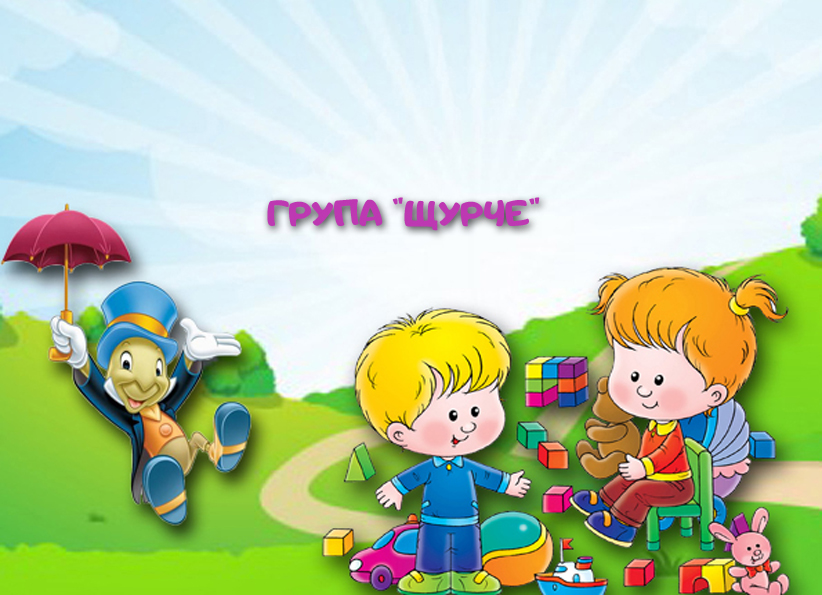 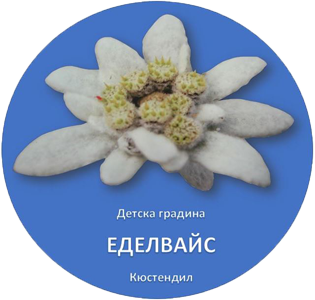 2017/2018
учебна година
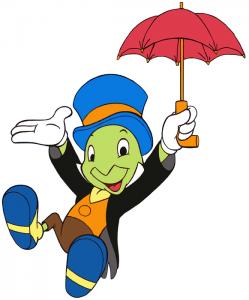 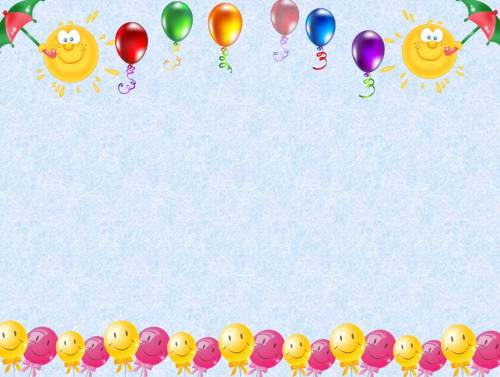 Запознайте се с нас
В.гр.”Щурче се отглеждат,социализират,възпитават и обучават 26 деца.Децата в трета подготвителна група са 20,а във втора възрастова група са 6.Ние вярваме,че всяко дете е уникално и,че носи в себе си потенциал,който предстои да развие.
Целодневният престой на децата в ДГ осигурява  условия и време за игра, почивка, дейности по избор на детето и обучение като се редуват  основни и допълнителни форми на педагогическо взаимодействие .
В тази чудна стая, 
всеки ден играя.
Тя група “Щурче” се нарича 
и всяко дете я обича.
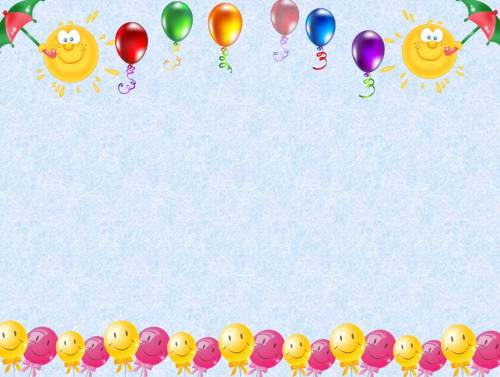 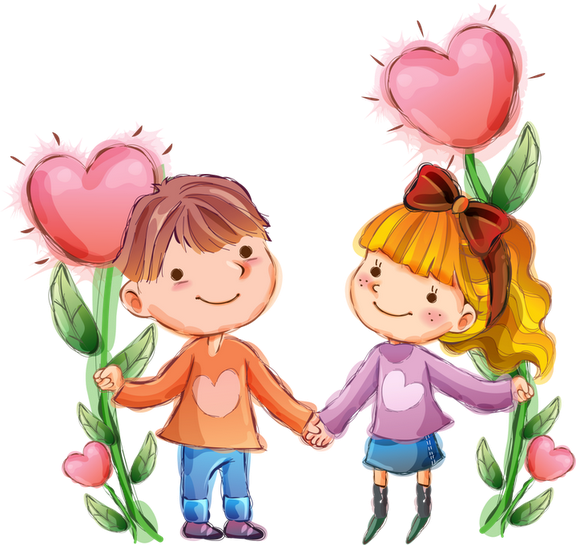 Нашият девиз
За децата с любов
Дневен режим
06:30-08:30 - Прием. Самостоятелни дейности по  избор на децата.
08:30-08:45 - Утринна гимнастика
08:45-09:00 - Подготовка за закуска
09:00-09:20 – Закуска
09:20-09:50 - Основни форми на педагогическо взаимодействие(първа ПС)
09:50-10:00-Допълнителни форми на педагогическо взаимодействие
10:00-10:10 - Подкрепяща закуска (плод)
10:10-10:30 – Основни форми на педагогическо взаимодействие(втора ПС)
10:30-11:00-Допълнителни форми на педагогическо взаимодействие,танци,английски език
11:00-12:00-Дейности по избор на децата,игри на открито
12:00-12:45 - Подготовка за обяд, обяд
12:45-13:00 - Подготовка за сън
13:00-15:30 - Следобеден сън
15:30-15:45 - Тоалет и раздвижване
15:45-16:20-Подготовка и следобедна закуска
16:20-16:40 - Допълнителни форми на педагогическо взаимодействие
16:40-18:30 – Сътрудничество и взаимодействие с родители. Изпращане на децата.
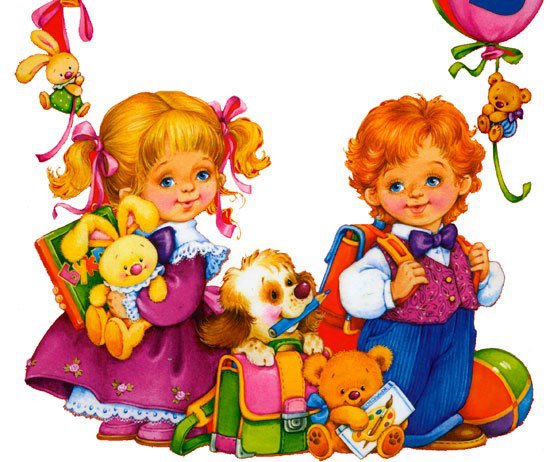 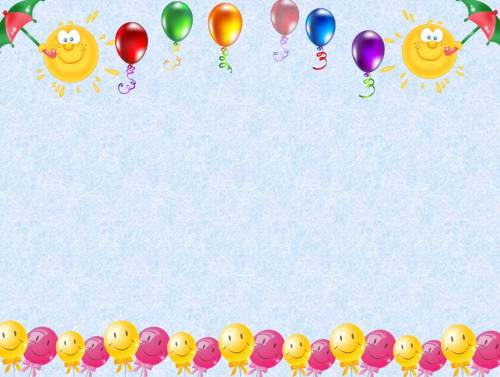 Седмично разпределение на         Педагогическите ситуации
за IIIвъзрастова група
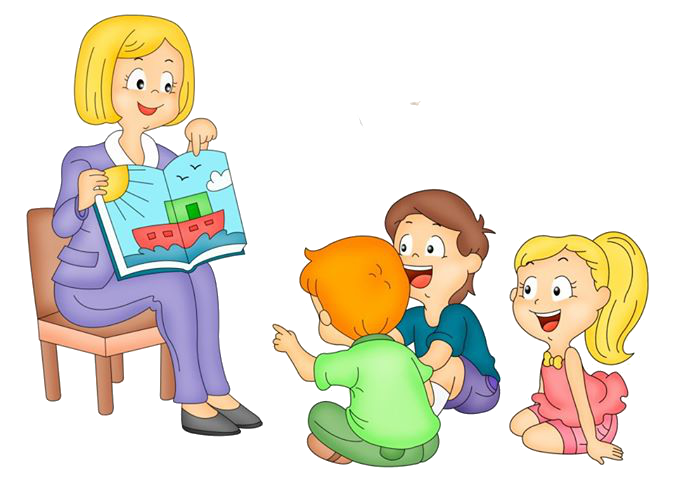 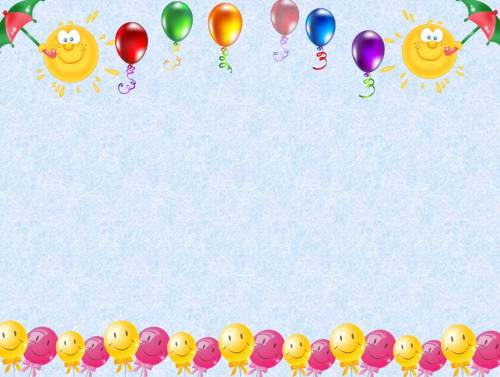 Седмично разпределение на         
         педагогическите ситуации  
за II възрастова група
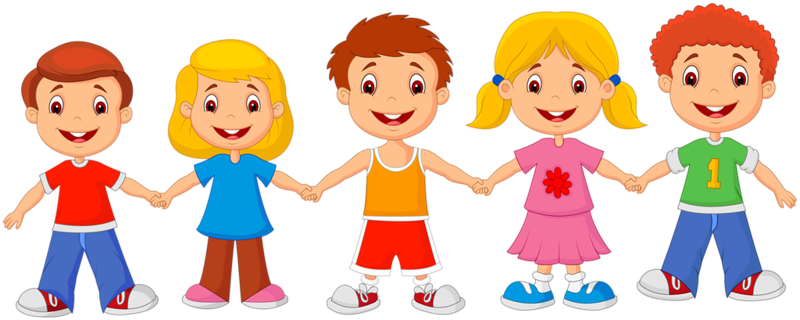 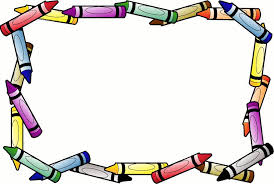 правилата на
група"Щурче"
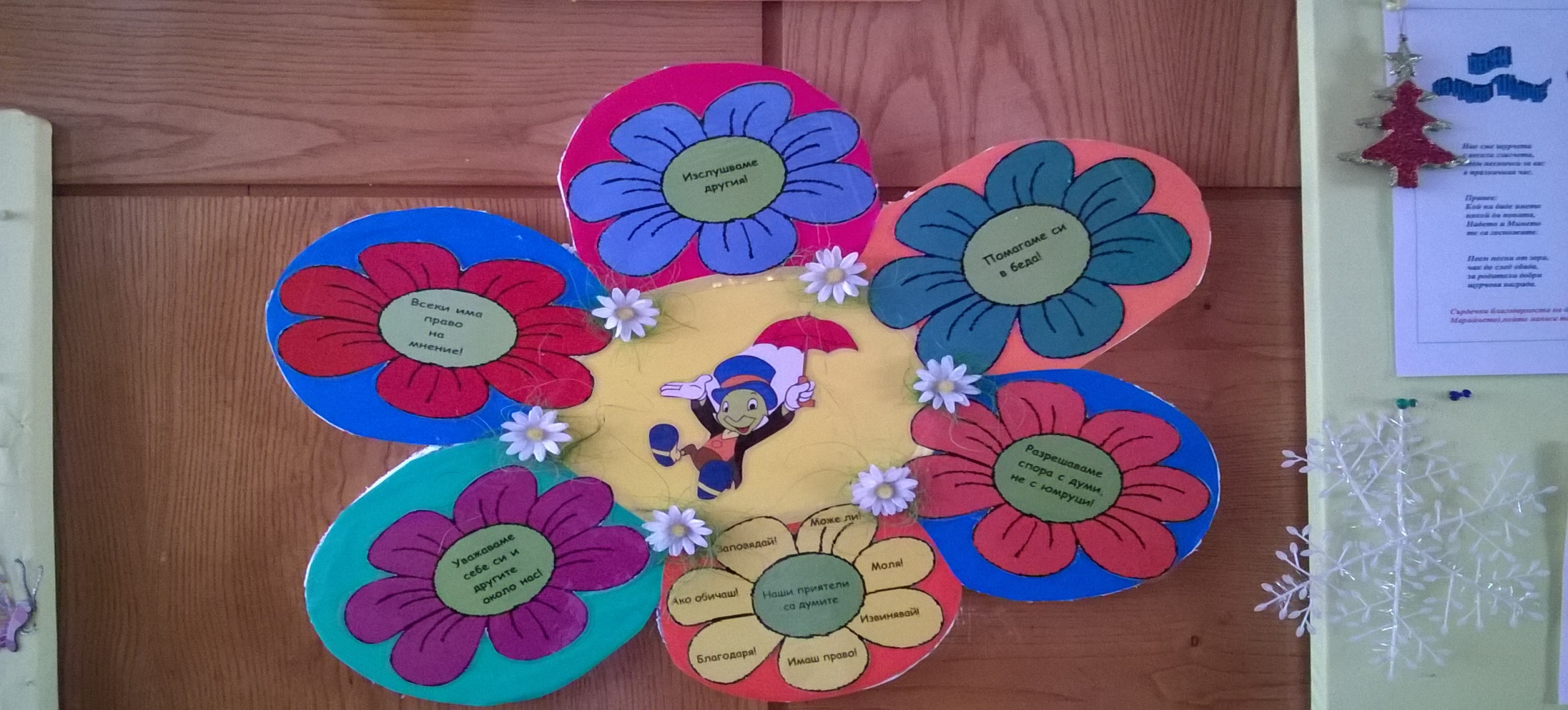 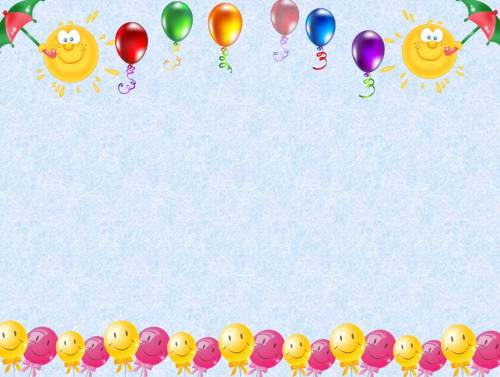 Група “Щурче”
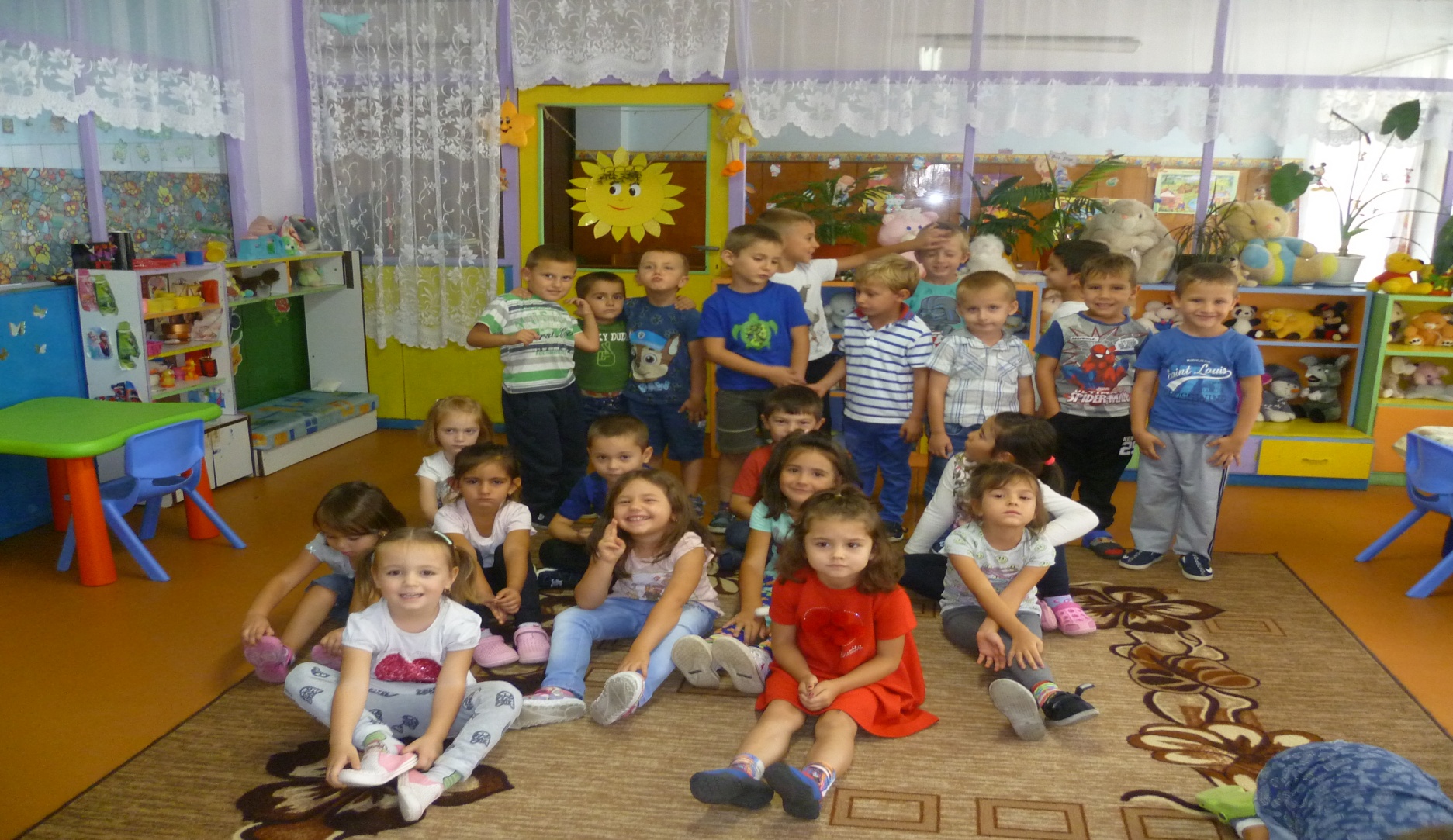 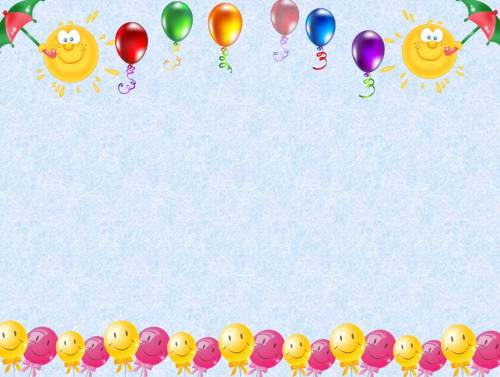 Екипът на гр.”Щурче”
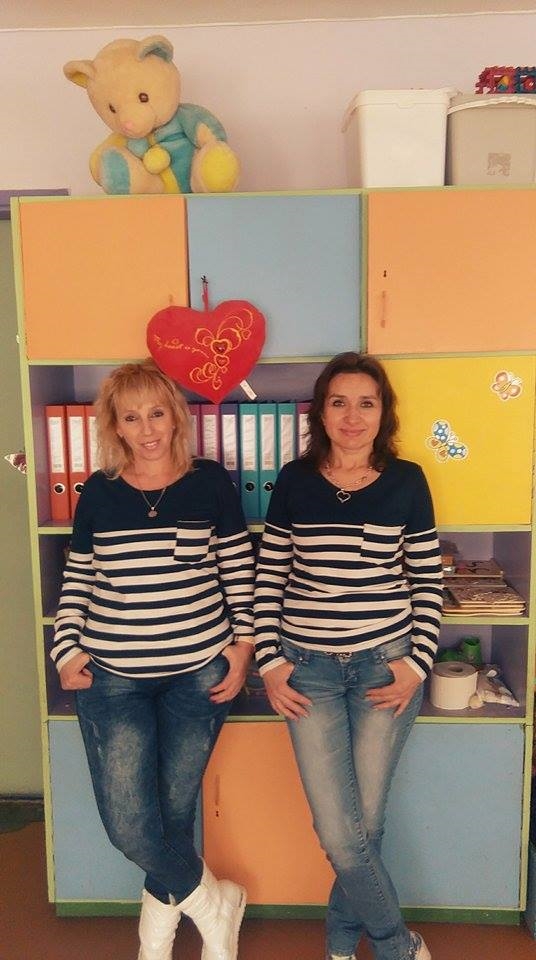 старши учител :Надя Николова
учител:Миглена Илиева
помощник-възпитател:
Снежана Шопска
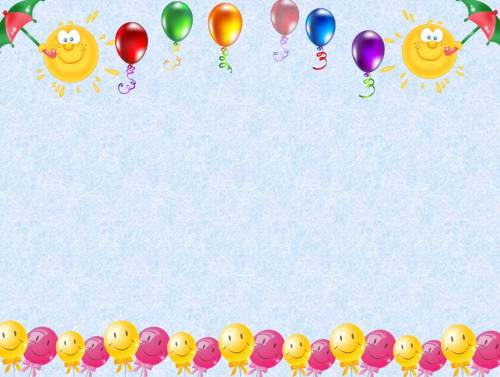 Ние творим
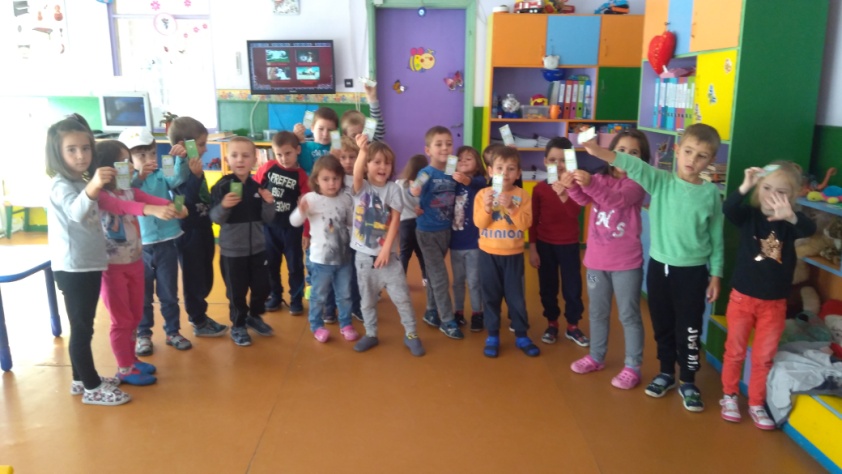 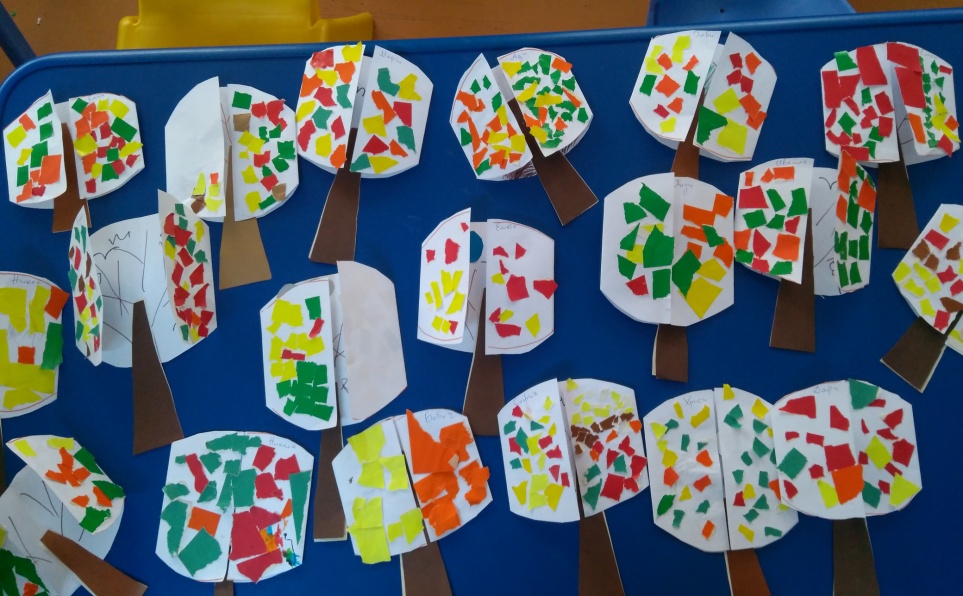 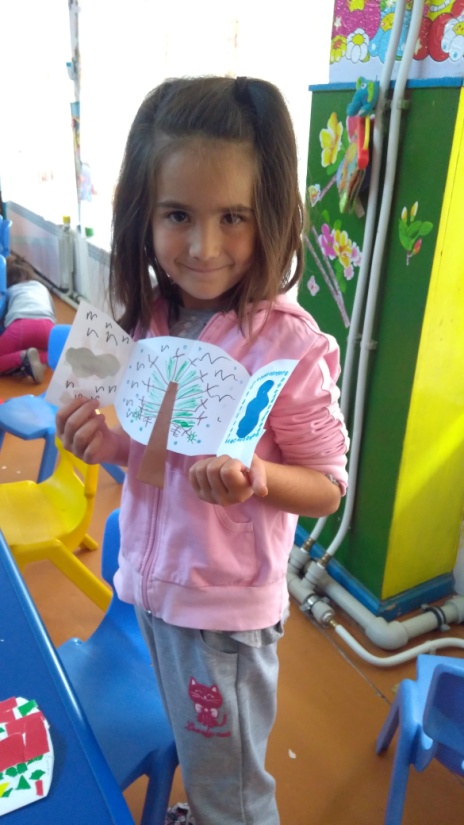 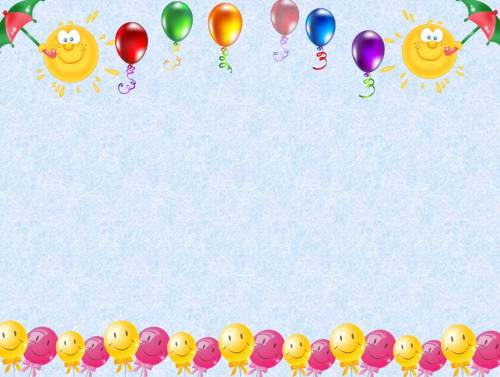 Празници и развлечения
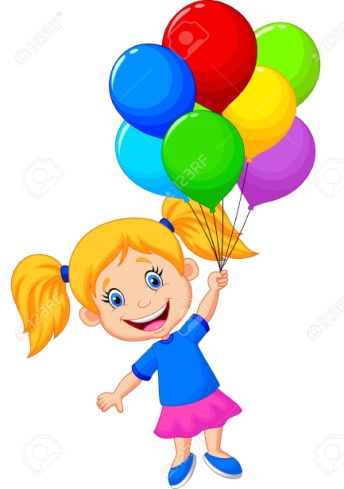 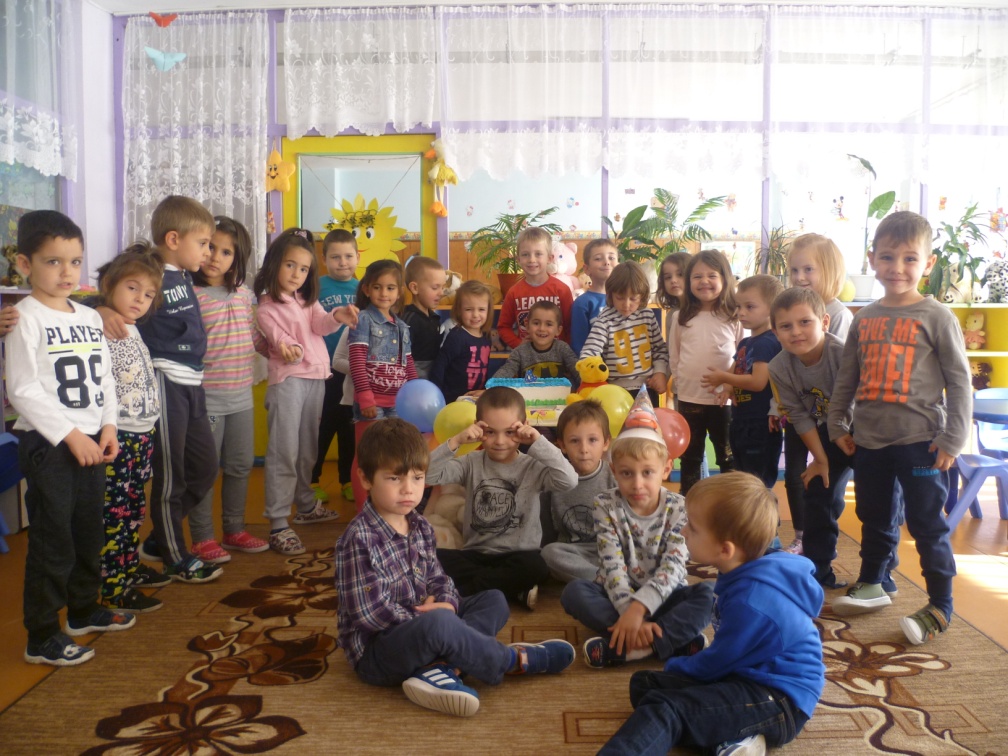 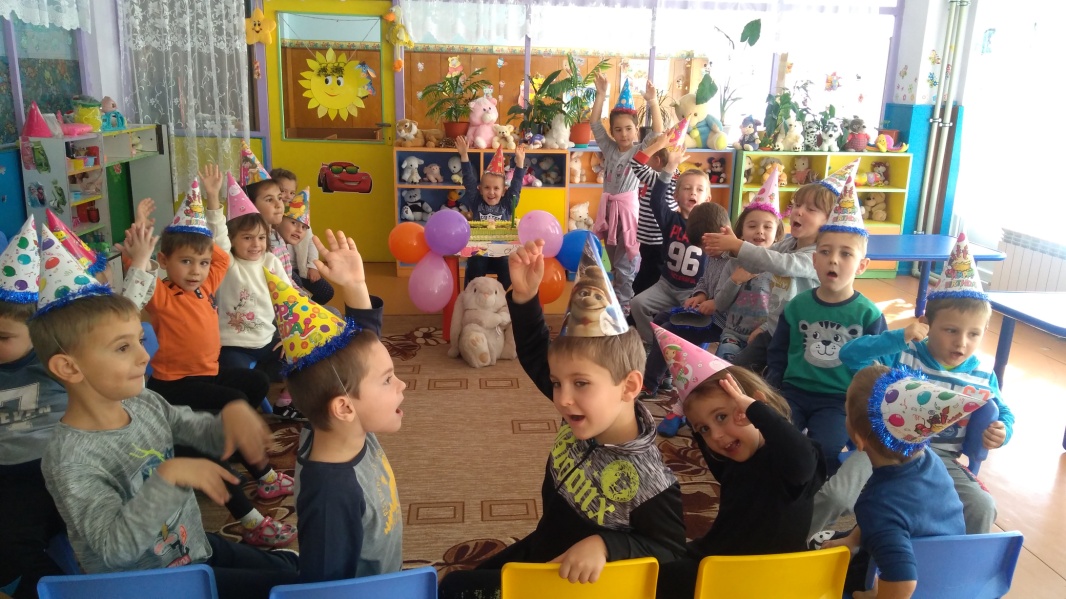 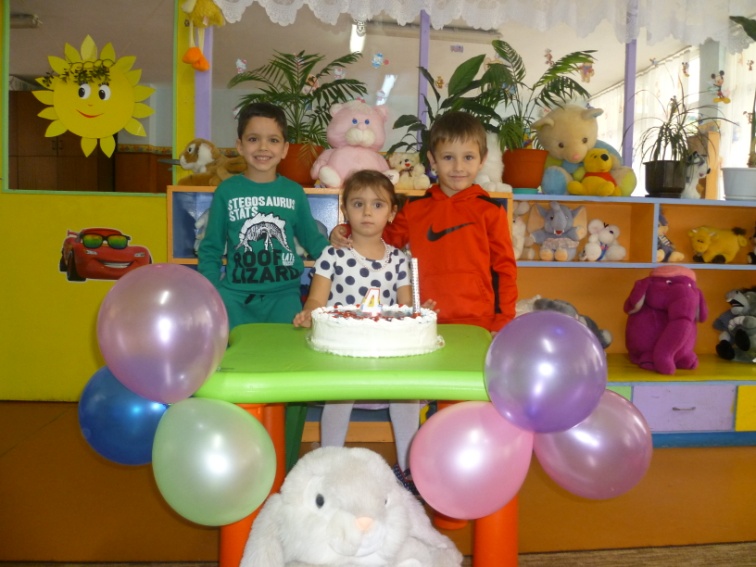 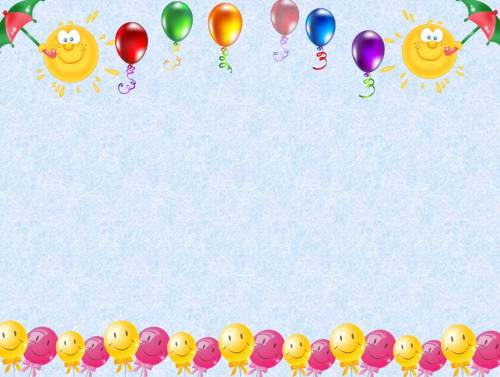 Създаваме приятелства
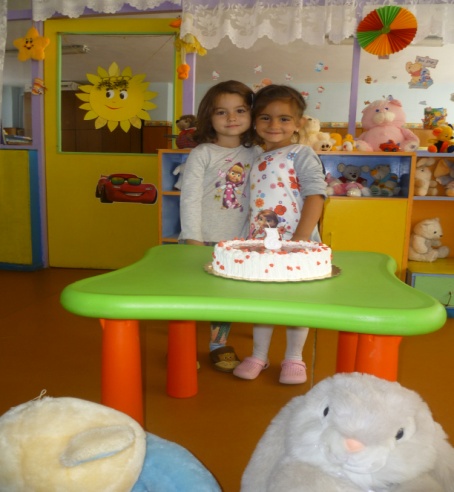 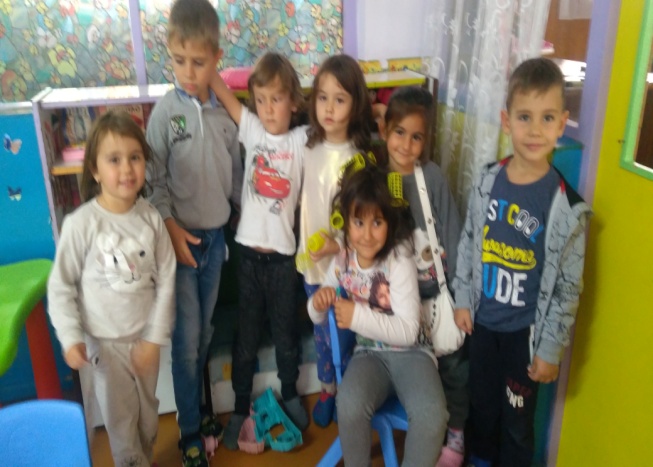 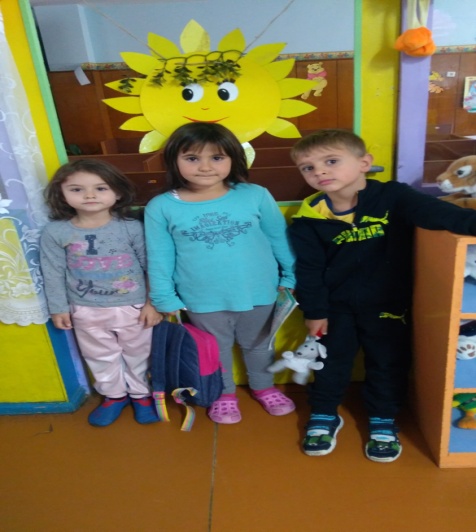 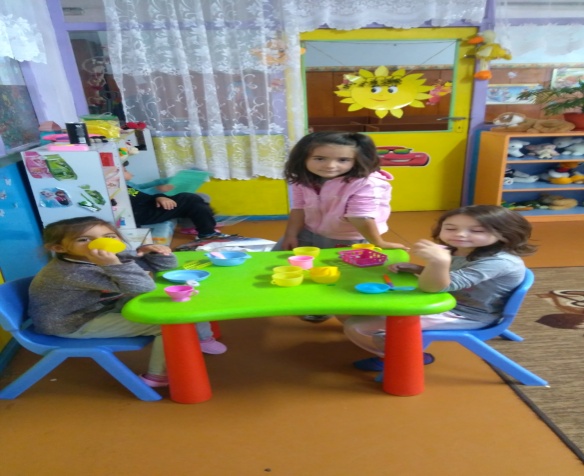 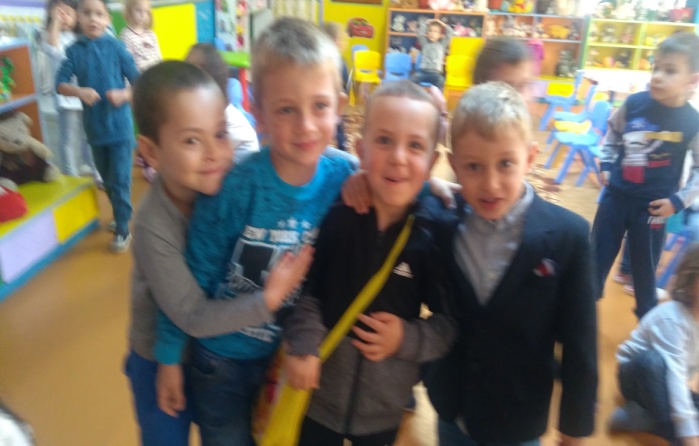 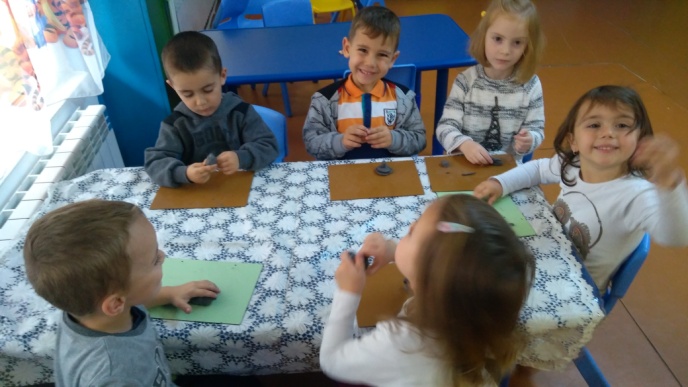 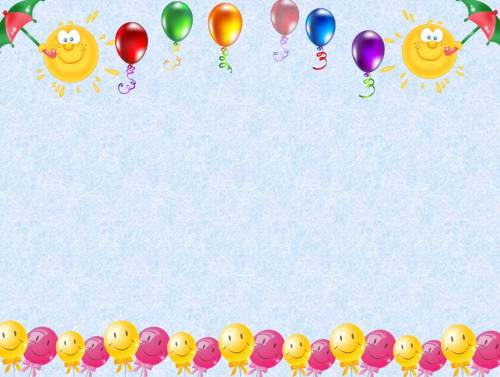 Песен на групата

1.Ние сме щурчета
 с весели гласчета,
    пеем песнички за вас 
    в празничния час!/2

                                       Припев:Кой ни даде името?-
                                               някой да попита.
                                               Надето и Мимето-
                                              те са госпожите:

                                          2.Пеем песни от зори
                                       чак до следобяда,
                                         за родители добри
                                           щурчова награда./2
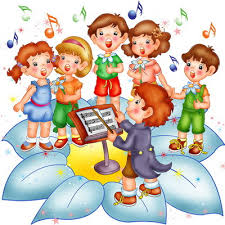 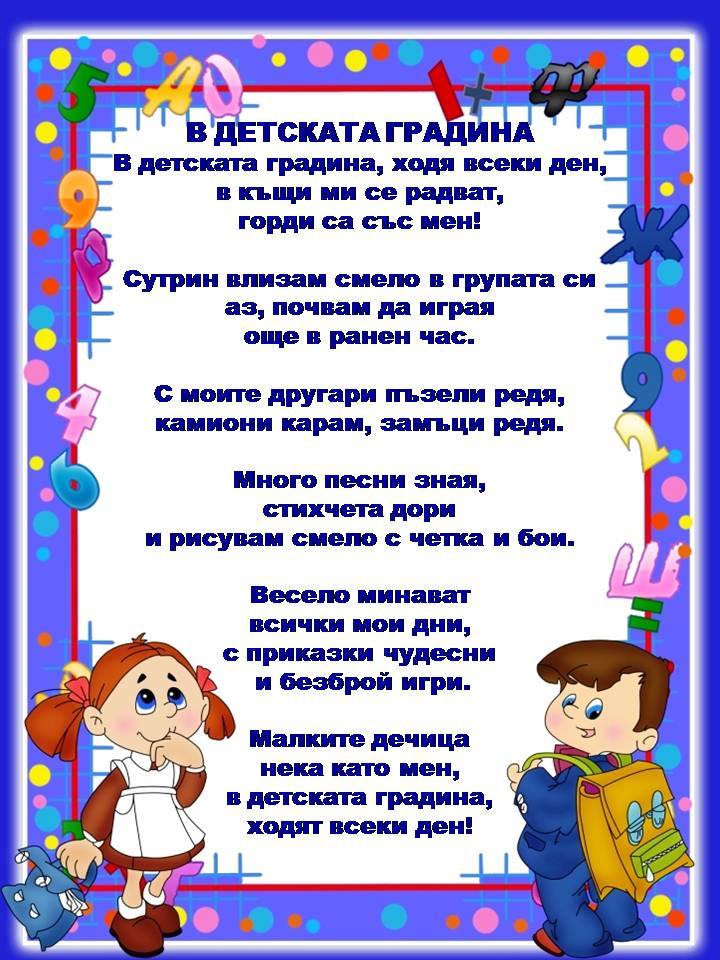 За Вас, Родители!
		               Ако детето живее с толерантност,
			то ще се научи на търпеливост.
			Ако детето живее с насърчение,
			то ще се научи на увереност.
			Ако детето живее с похвала,
			то ще се научи да оценява.
			Ако детето живее с честност,
			то ще се научи на справедливост.
			Ако детето живее със сигурност,
			то ще се научи да вярва.
			Ако детето живее с поощрение,
			то ще се научи да цени.
			Ако детето живее с приятелство,
			то ще се научи да вярва на света.
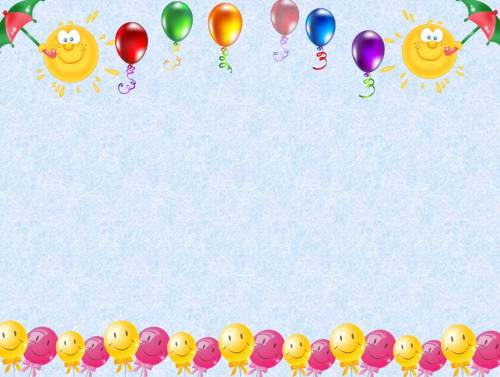